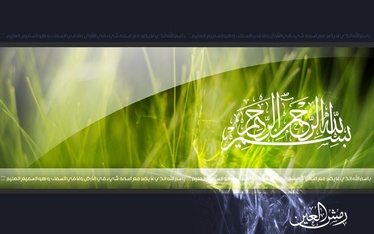 Dr. Muhammad Ali-ur-Rasheed
Lecturer , Department of Physiotherapy.
Sargodha Medical College.
NEUROLOGICAL PHYSICAL THERAPY INCLUDING CLINICAL PRACTICE
COURSE DESCRIPTION:
MEDICAL TERMINOLOGY REGARDING NEUROLOGICAL SYSTEM
Brain, Spinal cord, CNS Support Structures, Neurons, PNS and Spinal Level Reflexes
NEUROLOGICAL EXAMINATION:
History, System review and Test and measures
INTERVENTIONS:
Introduction to Theories of Neurological Rehabilitation
Remediation & facilitation approaches
Bobath-NDT
Motor relearning program(MRP) 
Kabat, Knott, Voss (PNF)
Constraint induced movement therapy (CIMT)
Motor Control / Motor Learning Approach, Neural plasticity/ adoptability, Balance, Role of sensory system, Skill acquisition, Postural Control, Mobility Function, Task-Related Training Approach, Compensatory Training Approach and Normal Reach, Grasp and Manipulation
`
NEUROLOGICAL DYSFUNCTIONS
CVA (Stroke), Traumatic Brain Injury (TBI), Spinal Cord Injury (SCI), Degenerative Diseases (Progressive CNS disorders), Multiple Sclerosis (MS), Parkinson’s Disease (PD), Post Polio Syndrome (PPS), Cerebellar Disorders, Vestibular Disorders, Cranial Nerves Disorders and Poly Neuropathies
NEUROMUSCULAR DISORDERS
CASE HISTORIES
Principles of assessment and outcome measures, Documentation in SOAP notes format, Evidence based neurological Physical Therapy Treatment protocols
RECOMMENDED TEXT BOOKS:
physical rehabilitation, susan b. o'sullivan
Neurological Physiotherapy Bases of evidence for practice Treatment and management of patients described by specialist clinicians by Cecily Partridge
Neurological Physiotherapy A problem-solving approach By Susan Edwards, second edition.
Neurologic examination By Robert j. Schwartzman , first edition
Basic
Nervous system

CNS
PNS
ANS
Sympathetic 
Parasympathetic
Brain 
Spinal cord
Brain parts
Fore brain
Mid brain
Hind brain
Neurons and neuroglia
Spinal cord
Tracts 
Dermatome 
Myotome 
Sclerotome
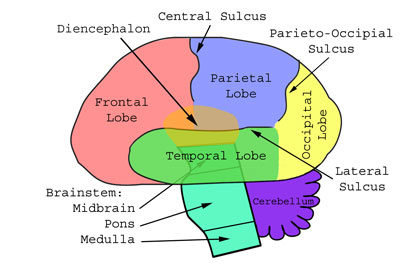 [Speaker Notes: Horizontal section through head]
Frontal Lobe
The frontal lobe contains most of the dopamine-sensitive neurons in the cerebral cortex. 
The dopamine system is associated with reward, attention, memory,  and  planning.


The ability to recognize future consequences resulting from current actions, to choose between good and bad actions.
Higher mental functions.
The parietal lobe

Integrates sensory information from different areas, particularly determining spatial sense
Visuo spatial processing.

The occipital lobe 
 visual processing center
The Temporal lobe
It is involved in auditory perception and is home to the primary auditory cortex. 

It is also important for the processing of semantics in both speech and vision. 

The temporal lobe contains the hippocampus and plays a key role in the formation of long-term memory
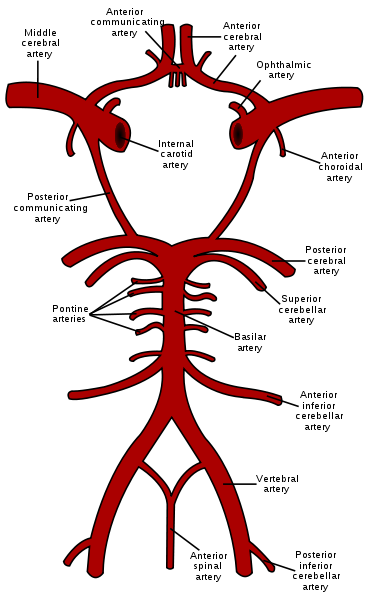 Middle cerebral artery (pink); lateral surfacePosterior cerebral artery (green); and anterior cerebral artery (blue).
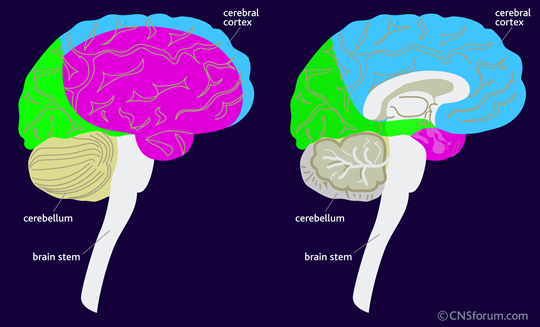 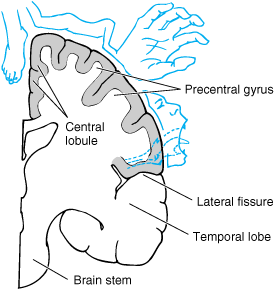 Cerebral blood flow
Unconsciousness occurs in 5-10 seconds if the blood supply of brain completely cut off.


Neuronal function ceases after 1 minutes 

Irreversible changes start to occurs after 4 minutes

Can be delayed if the patient’s body has been cooled
Model of Disablement
Scale
SMMSE

Standardized Mini Mental State examination
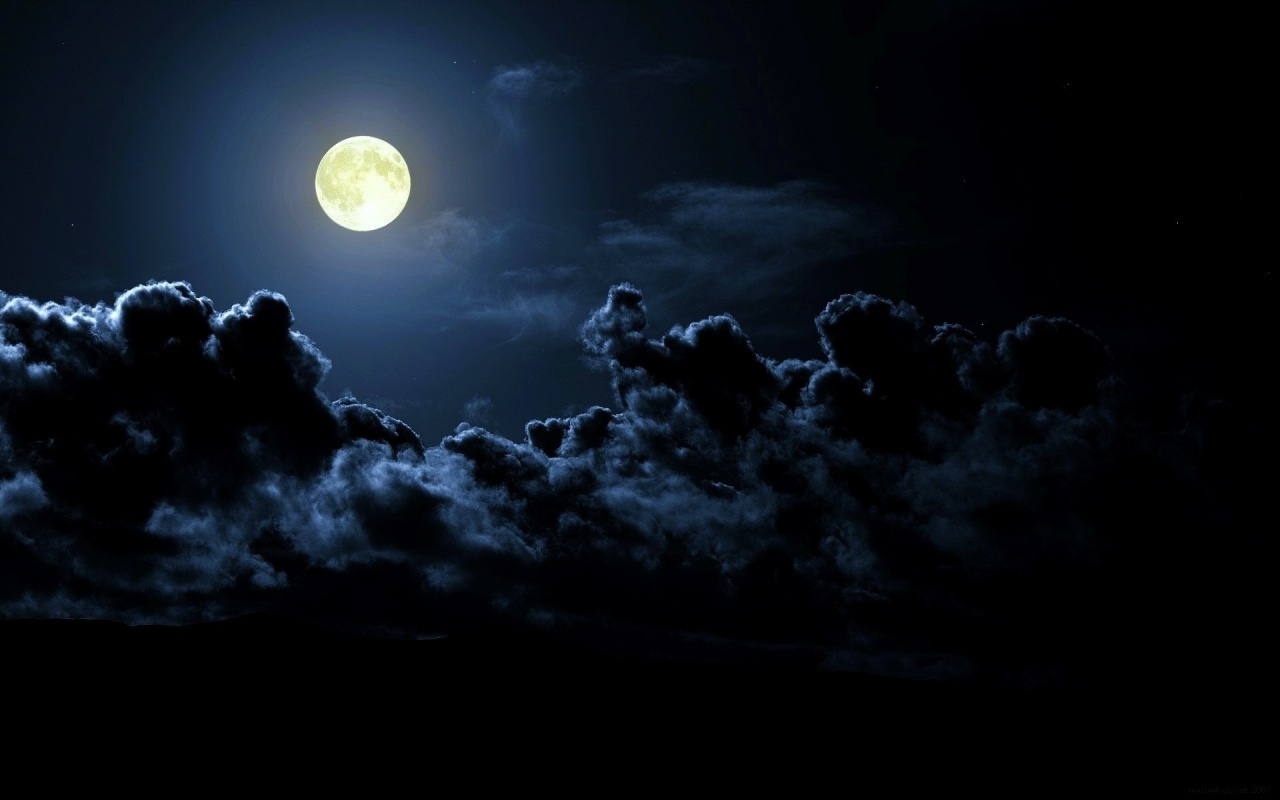 Any Question ???
Thanx